De kip
1 Leven ze in familieverband? 
2 Hoe heten de mannelijke en de vrouwelijke?
3 Soort dier is het?
4 Hoe heten de jongen?
5Welke kleuren hebben ze? 
6 Hoe groot kan het worden?
7 Hoeveel weegt hij?
8 Heeft hij pluimen veren of een vacht?
9 Wat is het verschil tussen een mannelijke en een vrouwelijke?
10 Welk geluid maakt hij?
11 Wat eet hij ?
12 Waar leeft hij?
13 Wat zijn de vijanden?
14 Waar is hij de vijand van?
15 hoeveel jongen krijgt een kip.
1 Leven ze in familieverband?
Kippen leven vaak in familieverband.
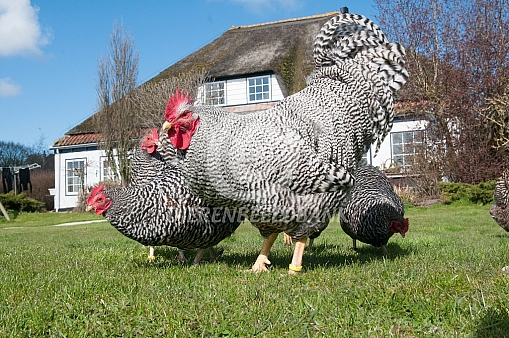 2 Hoe heten de mannelijke en de vrouwelijke?
De mannelijke is een haan.
De vrouwelijke is een hen.
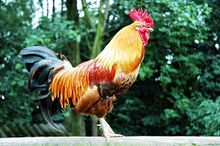 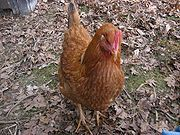 3 Welk soortdier is het?
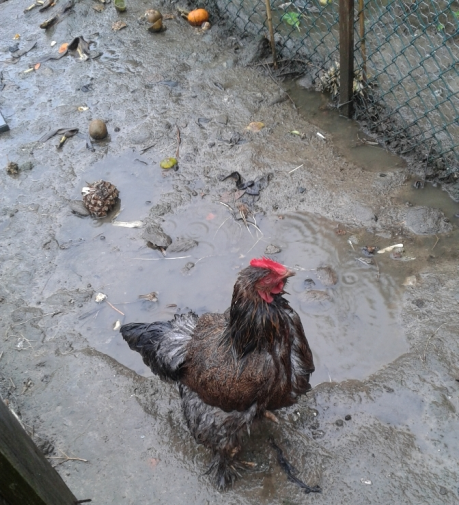 Een kip is een gevogelde.
Maar kan niet goed vliegen.
4 Hoe heten de jongen?
Het jong van een kip is een kuiken.
Hij komt na 21dagen uit het ei.
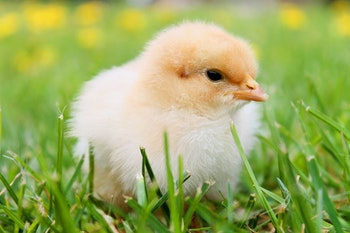 5 Hoe groot kan het worden.
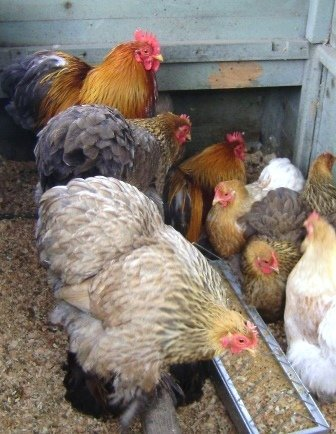 Een kip kan 30 tot 60 cm worden.
Dat is afhankelijk welke soort het is.
6 Welke kleuren hebben ze.
Ze kunnen alle kleuren hebben.
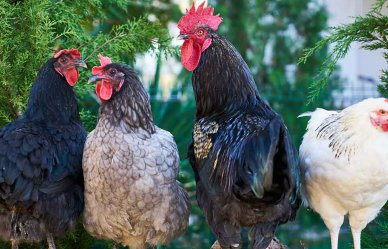 7 Hoeveel weegt een kip?
Tussen 620g en 3,9kg dat is te zien welke soort het is.
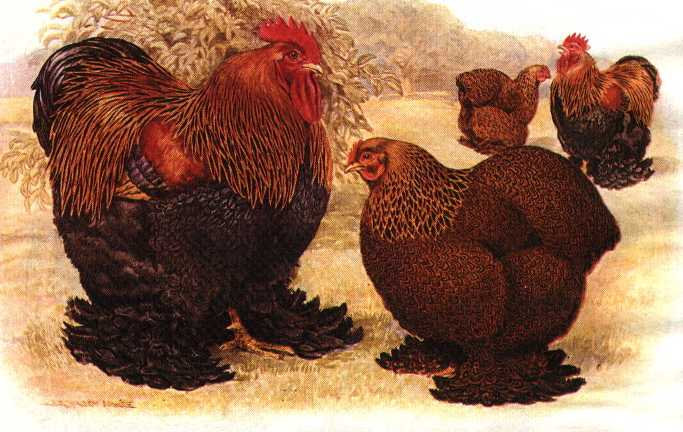 8 Een kip heeft veren of pluimen of een vacht?
EEN KIP HEEFT VEREN.
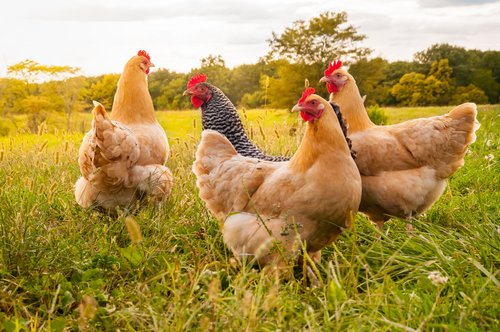 9 WAT IS HET VERSCHIL TUSSEN EEN KIP EN EEN HAAN?
Een kip legt eieren en een haan niet.
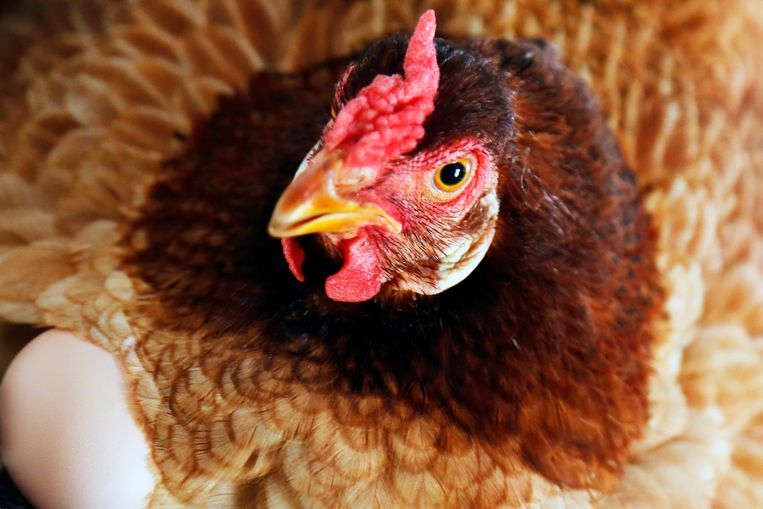 10 Welk geluid maakt een kip?
Een kip kakelt.
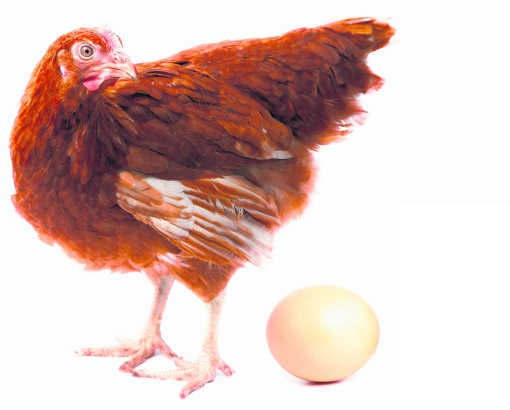 11 Wat eet een kip?
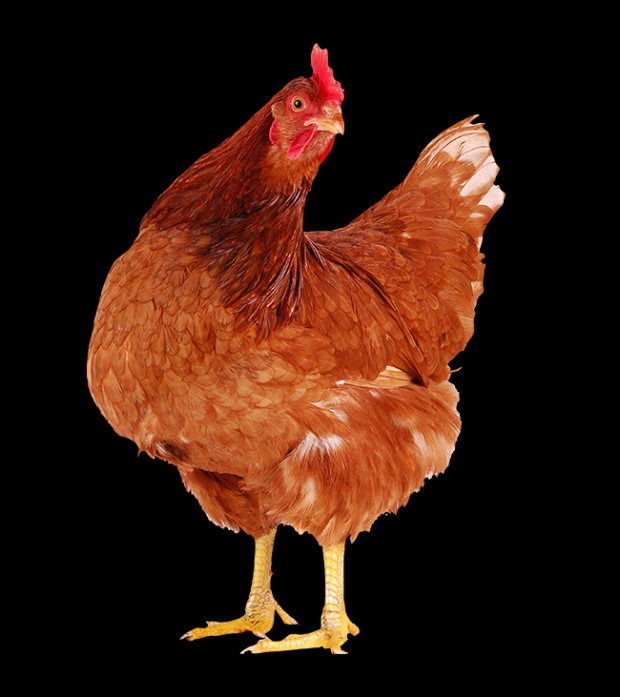 Een kip is een alles eter.
12 Waar leeft een kip?
Een kip is een bos dier.
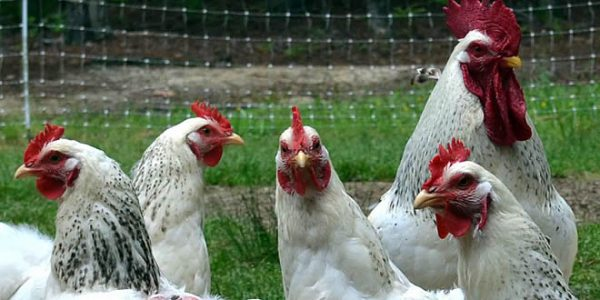 13 Wat is een kip zijn vijand?
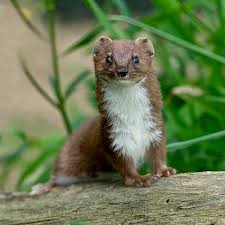 Een vos en een rat en muishond bv.
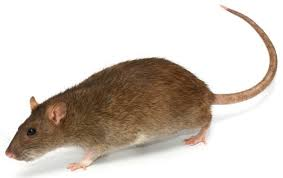 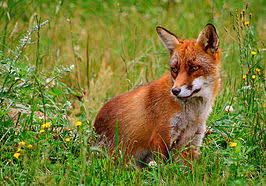 14Waar is hij de vijand van?
Een rups en een pier bv.
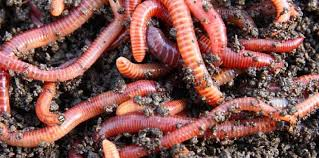 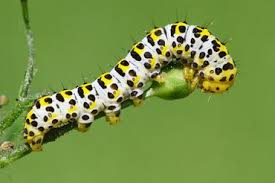 15 Hoeveel jongen heeft een kip
7 of acht per keer.
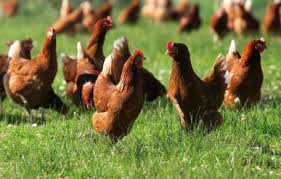 Zijn er nog vragen?
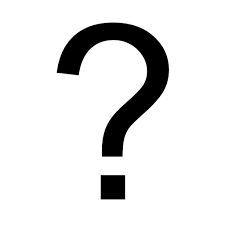